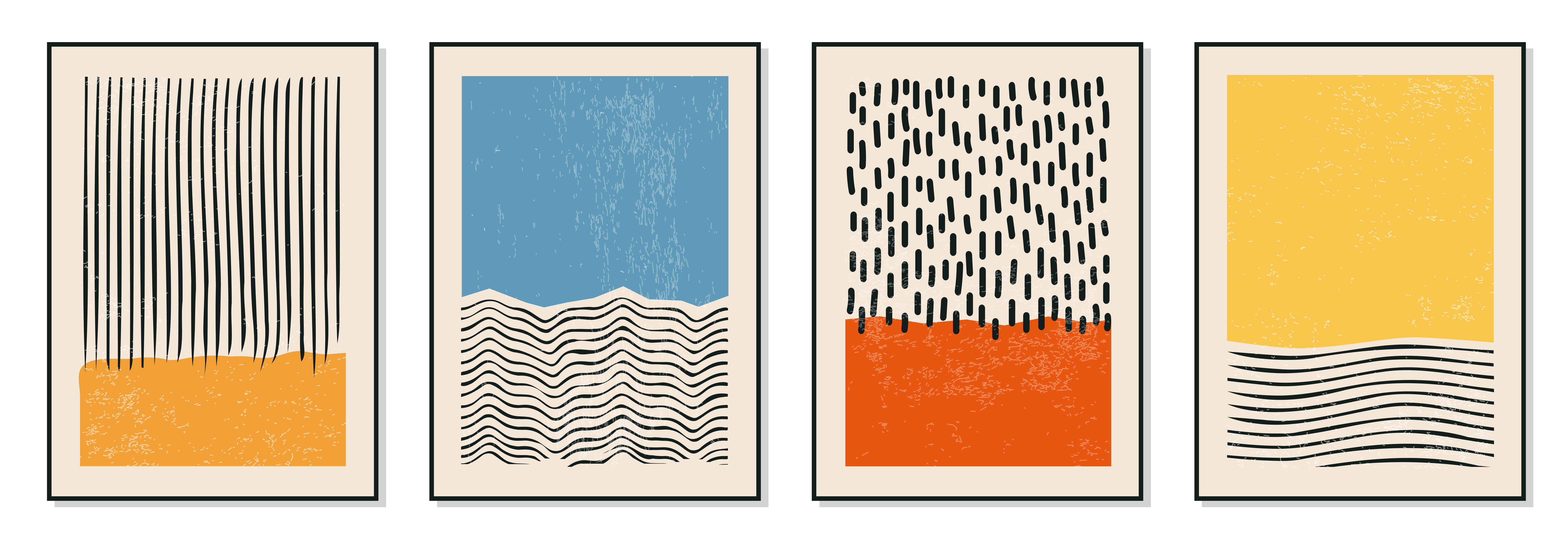 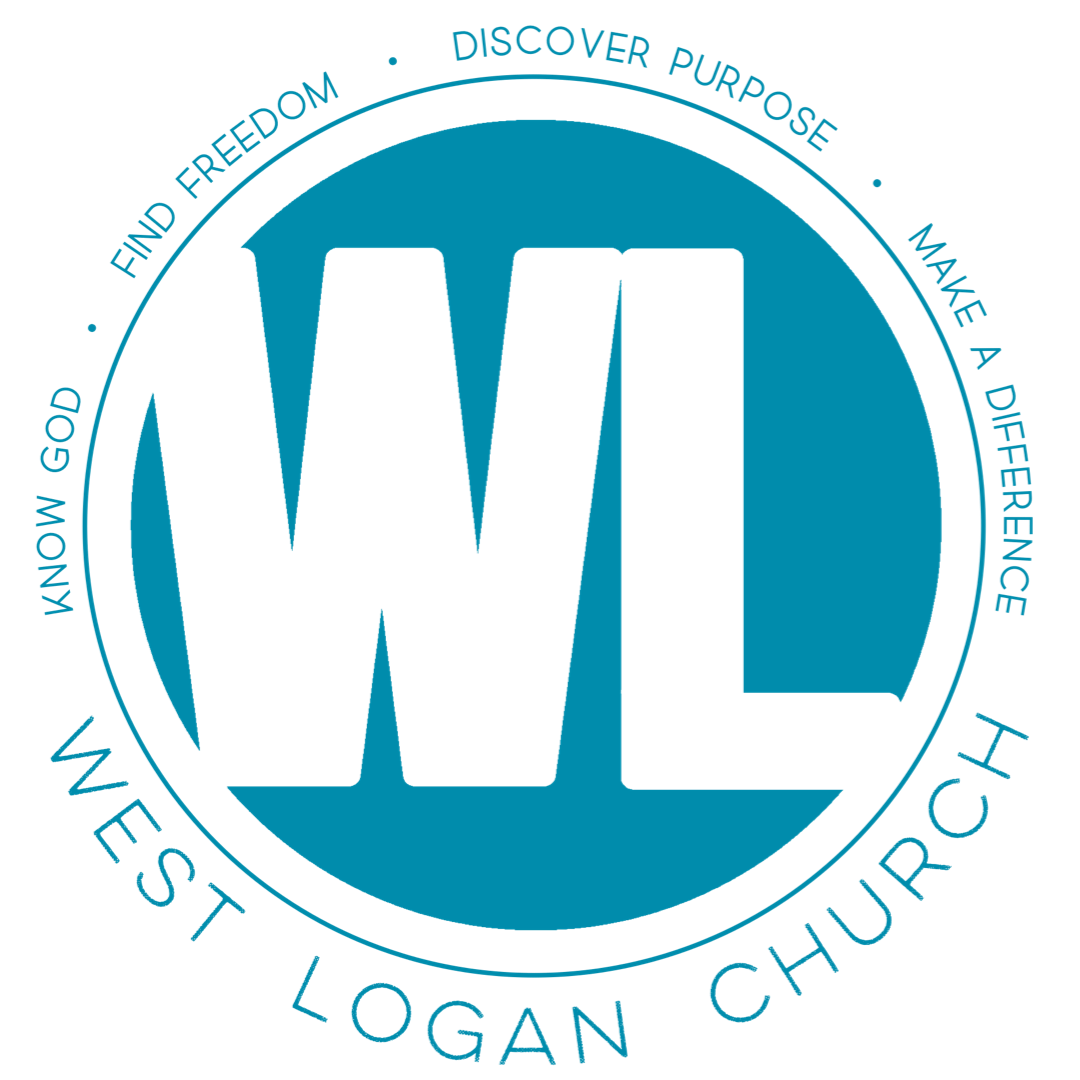 LIFEGROUP GUIDE | SPRING SEMESTER | 2023
Welcome to our LifeGroup Spring Semester!
 
Welcome to LifeGroups 2023! 
					
Unsure about joining a group this semester?  We encourage you to go ahead and take the plunge and give it a try!  Our favorite thing about LifeGroups is that they turn friends into family as we grow together in the Lord. We believe that joining together with a community of believers creates an atmosphere where we can find freedom together. We encourage you to find a group, get involved and invite others to be a part as well. There is no greater time than now to know God, find freedom, discover purpose, and make a difference!
 
                     														     							    			        			                 Blessings,
				           Pastor Scotty Dingess
Sunday Groups

The God I Never Knew
Time: 10:15am
Location:  3rd  Floor Classroom of Youth Center (Teen Sanctuary)
Group Leader:  Mark Vance & Drew Martin
Robert Morris Book Study. Many people find the Holy Spirit mysterious and confounding. Why is the third person in the Godhead—the one Jesus said would be the believer’s ultimate source of truth and comfort—the source of such confusion?

In The God I Never Knew, Robert Morris clearly explains that the Holy Spirit’s chief desire is for relationship—to offer us the encouragement and guidance of a trusted friend. This insightful and biblically-based book—including a small group study guide—moves beyond theological jargon, religious tradition, and cultural misconceptions to clarify what the Holy Spirit promises to do in your life:  
Dwell within you
Be your helper
Guide you into all truth
Comfort you
Pray for you
Show you things to come
Never leave you

It’s time to experience the Holy Spirit in a fresh, new way to meet the God you may have never known.

.


Prayer Time
Time: 10:15am 
Location: Downstairs Classroom of Church Building
Group Leader:  Jana Dudding
Spend time together in prayer over our church and our region between services.
Sunday Groups (cont.)

Family Bowling
Time:    6:00pm
Location:  Plaza Lanes Bowling Alley, Logan
Group Leader:  Paul & Kerri WorkmanWhether you are a fantastic bowler or not, you and your family are sure to enjoy the fellowship of this group. Each week there will be a devotion followed by food, fellowship, and bowling. 


Marriage Group
Time:    5:00pm
Location:  Dingess Residence
Group Leader:  Pastor Scotty & KristenEnjoy time with your spouse and other married couples to grow together in the Lord and with each other. 

LIMITED TO 8 COUPLES!
Monday Groups

How to Pray: Book Study
Time:    6:00pm
Location:  Chapel Room at West Logan Christian Academy
Group Leader:  Barry CarterSomehow, over the years, we have turned prayer into a tool in our Christian tool belt instead of our lifestyle. A.W. Tozer calls theses “Fire Escape” prayers, as you only use them when you need them. The priority of prayer is found in one way or another on almost every page of the Bible and in every chapter of church history. There isn’t a magic formula, or a 7 step plan to achieve all your wants and desires in prayer. Prayer isn’t complicated, weird or mysterious. the How to Pray Book is a raw, real, and relevant look at prayer for everyone―from the committed follower of Jesus to the skeptic and the scared. Full of biblically sound wisdom, How to Pray will offer honest encouragement and real-life methods to refresh your spirit and help you practice life-giving and lifechanging prayer. If you are in need of anything in your life, seeking Gods answers and direction but can’t seem to hear Him, this group is for you. If you’re a newer question and don’t really understand prayer or if you’ve been serving God for years and it seems your prayer life has become stale, this group is for you. Ultimately, "How to Pray" is a powerful resource for anyone seeking to cultivate a deeper relationship with God through prayer.
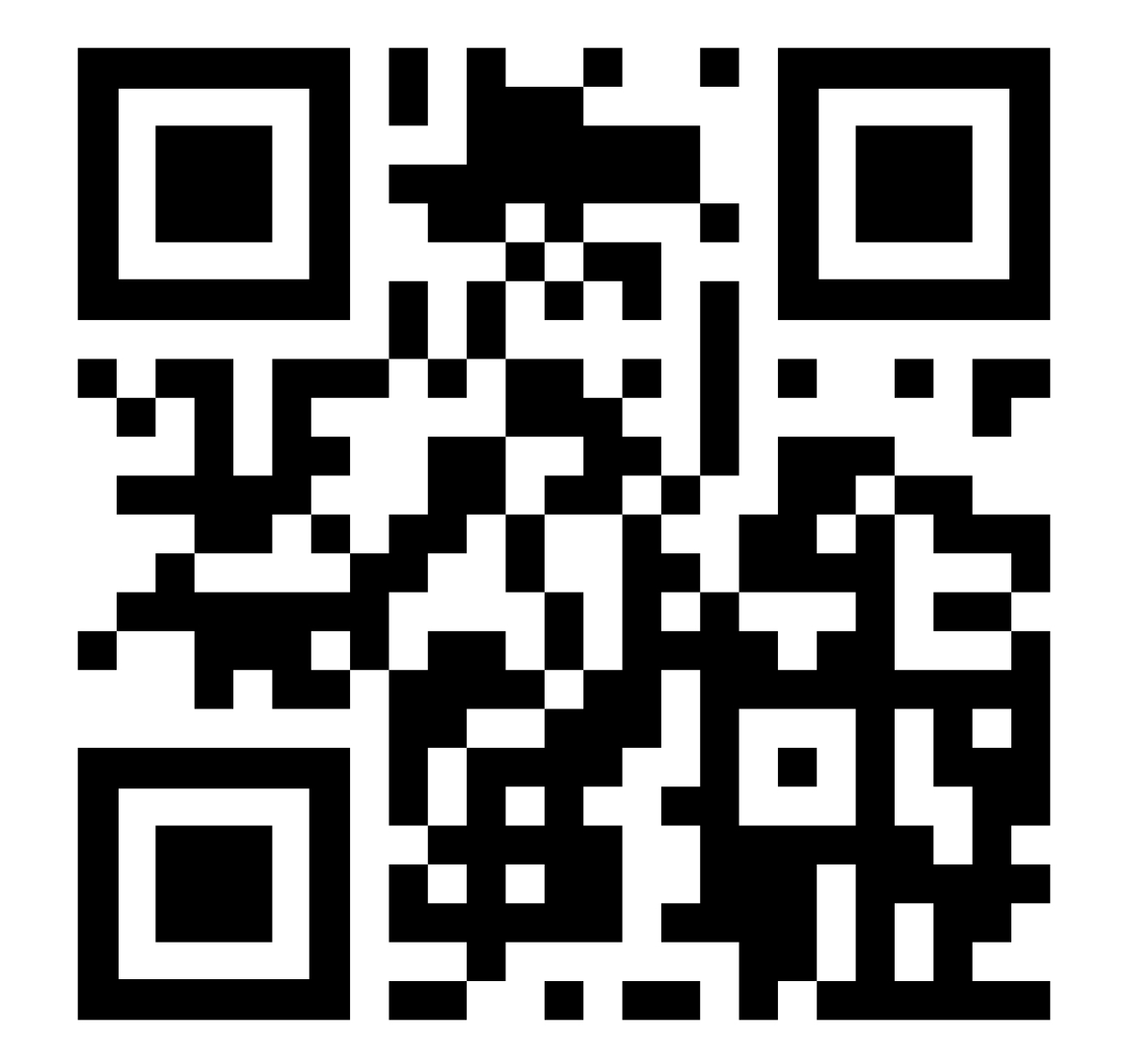 Scan With Your Phone’s Camera App to Buy the Book
Tuesday Groups

The Kitchen
Time:    9:00am
Location:  Church Kitchen
Group Leader:  Kristen DingessLooking for a way to give back to your community? This is your group! Each Tuesday, join us in the kitchen as we prepare a meal for the homeless in the town of Logan and sometimes prepare meals for other occasions. Whether you are a ”cook” or not, you have a place!
Running for God
Time:    5:00pm
Location:  Chief Logan State Park
Group Leader:  Valerie RobinsonA changed body, a changed life, a community of support, and a deeper understanding of how God plays a role in all of it.  Goal is to run in a 5k Color Race before the end of the semester.



Walking With Jesus
Time:    5:00pm
Location: Chief Logan State Park, across from the Museum
Group Leader:  Amy Walsh
Each week we will walk and talk about Jesus and life. Enjoy the fellowship and admire the beauty of God’s creation as we walk and burn some calories!


Hiking With Jesus
Time:    5:00pm
Location: Chief Logan State Park, across from the Museum
Group Leader:  Pastor Sherman & Tika Jones
Each week we will hike the trails at Chief Logan Park.
Tuesday Groups (cont)


G.L.A.D. (Gaining Life After Divorce)
Time:  6:30pm, the last Tuesday of each month
Location:  TBA
Group Leader:  Kasie White 
A Girl’s Day Out! For women who have gone through or currently going through divorce. Whether you are still single or remarried, your story may help others. Dates and times will be announced and will be held 1-2 times each month. “This is the day the LORD has made. We will rejoice and be glad in it.” - Psalm 118:24 NLT
Wednesday Groups

“Geek and You Shall Find”
Time:  3:30pm
Location:  Mrs. Akers Classroom (above stage in sanctuary)
Group Leader:  Lynsay Akers
Targeted Audience:  Elementary Aged Students
A devotion, board games, chess bracket and lots of fun with your friends. 


The Book of Daniel
Time:  6:30pm
Location:  Sanctuary
Group Leader:  Kristen Dingess
Join in as we learn what the second half of the book of Daniel has to say about Bible Prophesy and End Time Events!
Wednesday Groups

Freedom
Time:  6:30pm
Location:  2nd Floor Classroom, Youth Center
Group Leader:  Pastor Scotty
Life as you know it may never be the same. No matter where you are in your faith journey, this curriculum will challenge you to take a step toward truth—about God, about faith, and about yourself.
It is for freedom that Christ set us free. Jesus Himself said that He came to the earth so that we may have life and have it to the full ( John 10:10). Just imagine that: Life abundant. Not barely surviving, but truly living. It means days filled with hope, joy, and purpose. This is the kind of life God always intended for you to have. God wants a relationship with you, and He sent his son, Jesus, to bridge the gap between earth and heaven so you could know Him. The journey may not be easy, but it will be rewarding. During this semester, you will be the one who decides how far you are willing to go to find freedom. Here is a promise from Jeremiah 29:13: If you seek Him with your whole heart, you will find Him. The pursuit of Freedom begins today.

Fresh Start
Time:  6:30pm
Location:  West Logan Christian Academy, Chapel Room
Group Leader:  Pastor Sherman
This teaching series is designed to give new believers and anyone else who wants to build up the foundation of their faith an encouraging space to talk about who God is and what having a relationship with Jesus means for your life. This group is a safe place to ask genuine questions that may have challenged your faith.
There may not always be a perfect answer, but that’s ok. God’s Word tells us that “His thoughts are not our thoughts and His ways are not our ways.” A god that could be fully understood by us would be no God at all. Our hope is for you to flourish in your relationship with and understanding of God. We believe that you can break old thought patterns, grow tremendously in faith, and experience extraordinary life-change, both personally and spiritually, through this teaching series as you begin to seek after Jesus every day.
Wednesday Groups (cont.)

 
Lightkeepers Drama
Time:  6:00-6:30pm
Location:  LightKeepers Children's Sanctuary (Youth Center 2nd Floor)
Group Leader:  Shawnica Bailey
We believe that children are not too young to be involved in ministry.  This offers your student an opportunity to be involved in ministry here at WLCOG. Our drama team ministers both in and outside of our church.

SHINE Kids
Time:  6:30-8:00
Location:  Kid’s Sanctuary
Group Leader:  Pastor Jimi Bailey
Kids meeting together for FUN on all kinds of levels! Join us for a devotion and various activities each week.



West Logan Student Ministry
Time:  6:30pm
Location:  Teen Sanctuary, Youth Center 3rd Floor
Group Leader:  Pastor Cory and Billie Robinson
Targeted Audience:  Middle School and High School Students
This semester we are going to strip things back and have a personal scripture reading together. We’ll read through different books of the Bible, studying Jesus’ interactions with people like us, and so much more. We are excited to learn more about Christ together. 

Men’s Basketball
Time:  7:45pm
Location:  Youth Center Gym
Group Leader: Joe Ellis 
Come out to the Men's Basketball Life Group! We will meet each Wednesday for a short devotion, fellowship, exercise and healthy competition.
Friday Groups 

Worship Nights
Time:  One Friday per Month, TBA
Location: Gore Residence
Group Leader:  Casey & Kelsey Gore
Come and enjoy the opportunity to gather together and worship the King! Everyone is welcome to this informal night of worship one Friday a month. (Dates TBA)
Other Groups 

Getting to Know You
Time:  TBA
Location:  Virtual Group
Group Leader:  Jack & Judy Logan
Getting to know the Father, Son, & Holy Ghost on a deeper level.
Life Groups Q & A

Why should I get involved in a Life Group?
We believe that the church is a product of the relationships of the people within it.  Believers can find themselves reaching new levels in the Lord as they experience the friendship, accountability, support and community that can be found in Life Groups.
 
Who can attend?
Everyone!  Church membership is not required and we welcome your friends and family outside of West Logan Church to join us as well.
 
What can I expect when I attend Life Group?
Life Groups model the beginning of the church as found in Acts 2:42-47.  Each group will have time for the following:
     Teaching (bible studies, DVDs, books devotions, etc.)   
     Fellowship
     Breaking of Bread (meals/snacks are enjoyed by most)
     Prayer
     Care
 
How are Life Groups structured?
Everyone is different: we all have our own unique interests and personalities.  Our Life Groups are just as unique as we are!  Groups may be structured by gender, stage of life, age, interest or topic.  Our Life Groups range from support groups, to Bible Studies, to Bowling and groups for mothers and their children.
Life Groups Q & A (cont.)

How often are Life Groups offered? 
Life groups occur in two semesters:  Spring and Fall.  Each semester lasts anywhere 13 weeks and will break during the summer months.  Each semester is short enough that is not a life commitment and just long enough to make some friends!
 
 
Can I sign up after the semester begins?
Absolutely! We realize that you may be looking to join a connect group once the groups have begun.  Space is always available!
 
 
What if the group I attend isn’t the right fit for me?
No problem! Everyone has different personalities and different tastes. We want your experience with Life Groups to be a positive one and that may mean trying one or two groups before you find the right fit.  If you would like to change your group assignment you may contact the church office or Pastor Valerie Robinson.
 
How do I get more information and/or a referral to a specific group that is right for me?
You may either contact the church office at 304-752-6695, call or text Pastor Valerie Robinson at 304-687-5566, or check out our LifeGroup sign up days on Sunday mornings in the weeks prior the start of each semester.